REPUBLIQUE DE COTE D’IVOIRE
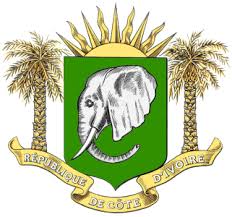 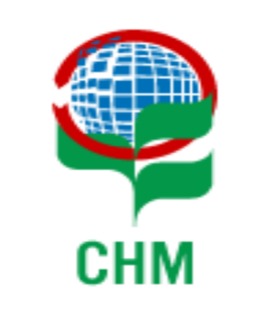 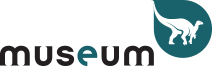 Union – Discipline – Travail
COOPERATION  REGIONALE  AFRIQUE DE L’OUEST
NOVEMBRE 2014 – NOVEMBRE 2016
QUEL BILAN ?
Présenté par 
OUATTARA Djakalia
CN-CHM-CI
PLAN DE PRESENTATION
I-CONTEXTE 

II- OBJECTIF DE LA PRÉSENTATION 

III- BILAN DE NOVEMBRE 2014 À NOVEMBRE 2016

ACTIVITÉS  MENÉES

POINTS FORTS & POINTS FAIBLES

IV- CONCLUSION/ PROCHAINES ETAPES
I- CONTEXTE
Projet de Promotion de la coopération Sud-Sud  pour le renforcement des capacités des CHM Nationaux pour la mise en œuvre de la Convention sur la Diversité Biologique initié par le BENIN
Pays partenaires  : Bénin, Burkina Faso, Côte d’Ivoire, Guinée Bissau, Niger, Togo

Avec l’appui de l’IRSNB / BELGIQUE
Cette coopération Sud – Sud vise à créer un partenariat fonctionnel entre le Bénin, le Burkina Faso, la Guinée Bissau, la Côte d’Ivoire , le Niger et le Togo, 06 pays de la sous région Ouest Africaine francophone :

Partage d’expériences et de connaissances;

Renforcement de capacités sud-sud.
AMELIORER LES CHM NATIONAUX
II- OBJECTIF DE LA PRÉSENTATION
Faire le point des réalisations du CHM-CI dans le cadre de la coopération régionale;

Exposer les points forts et faibles;

Exprimer les difficultés;

Définir avec les autres pays les  prochaines étapes de la coopération régionale.
III- BILAN DE NOVEMBRE 2014 À NOVEMBRE 2016
ACTIVITES
1- RESTITUTION DE L’ATELIER DE COTONOU A LA C-CHM
	Brève présentation du projet régional;
	Elaboration d’un mini plan de travail inspiré du 	plan d’action régional;
	Définition de responsabilités.
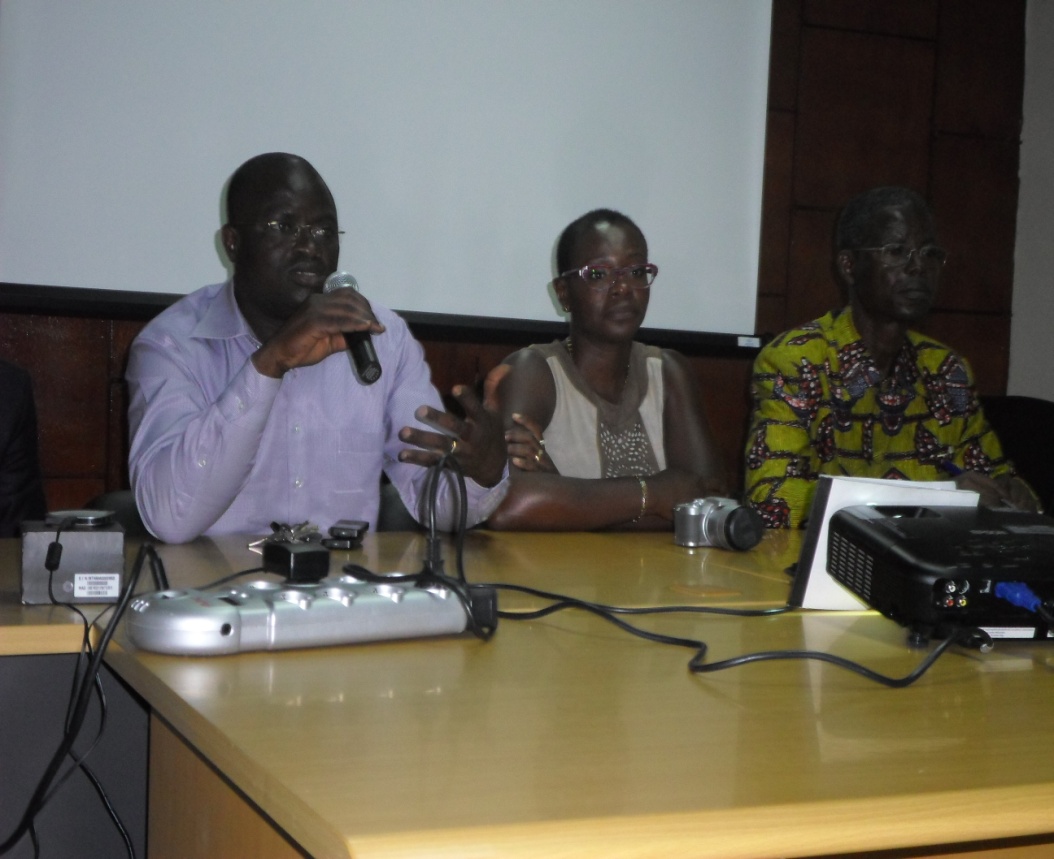 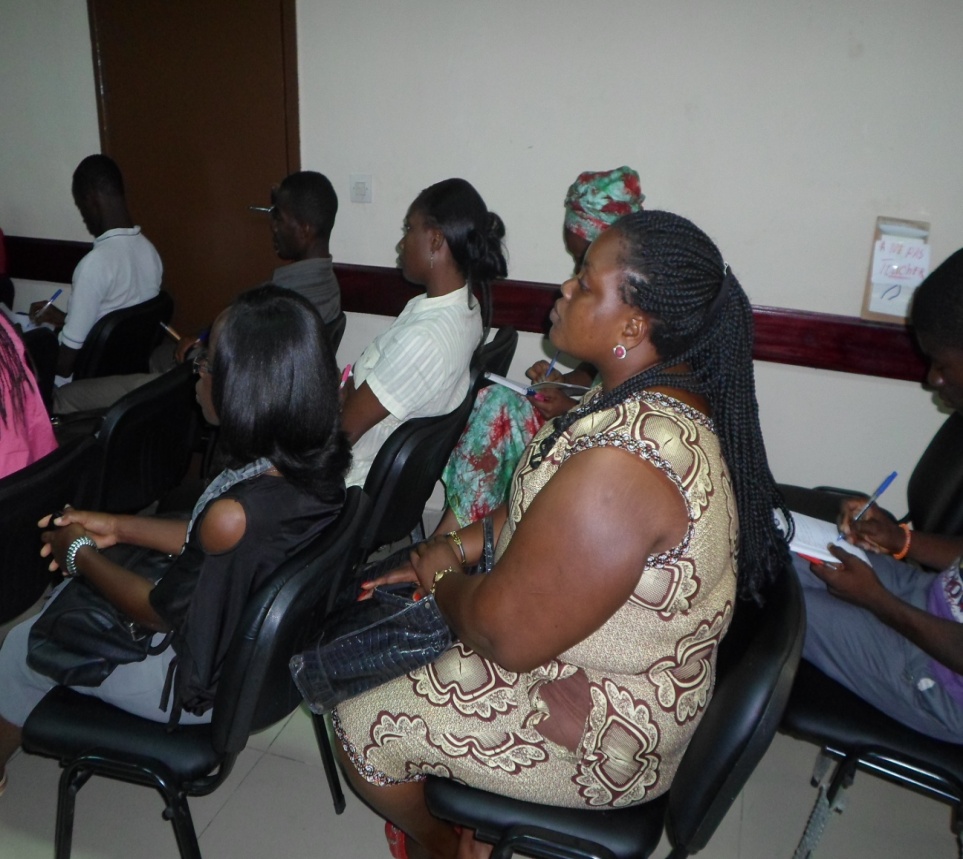 RÉUNION DE LA CELLULE CHM : RESTITUTION SUR LE PROJET RÉGIONAL
19/12/2014
2- Séance de travail avec le point focal CDB

Expliquer le projet régional

Solliciter son appui pour la mise en œuvre du plan d’action régional
Mise en place d’une commission pour la révision du plan stratégique du CHM
AXES STRATEGIQUES PROPOSES POUR VALIDATION
Objectifs / PRODUITS / ACTIVITES
PROPOSITION SOUMISE AU PF-CBD MAIS NON ENCORE VALIDEE
3- Courrier adressé par la C-CHM au PFCBD pour désignation du PF CHM (Janvier 2015)
Aucune suite officielle à ce jour
4- RENFORCEMENT DE CAPACITES DE 15 NOUVEAUX CONTRIBUTEURS
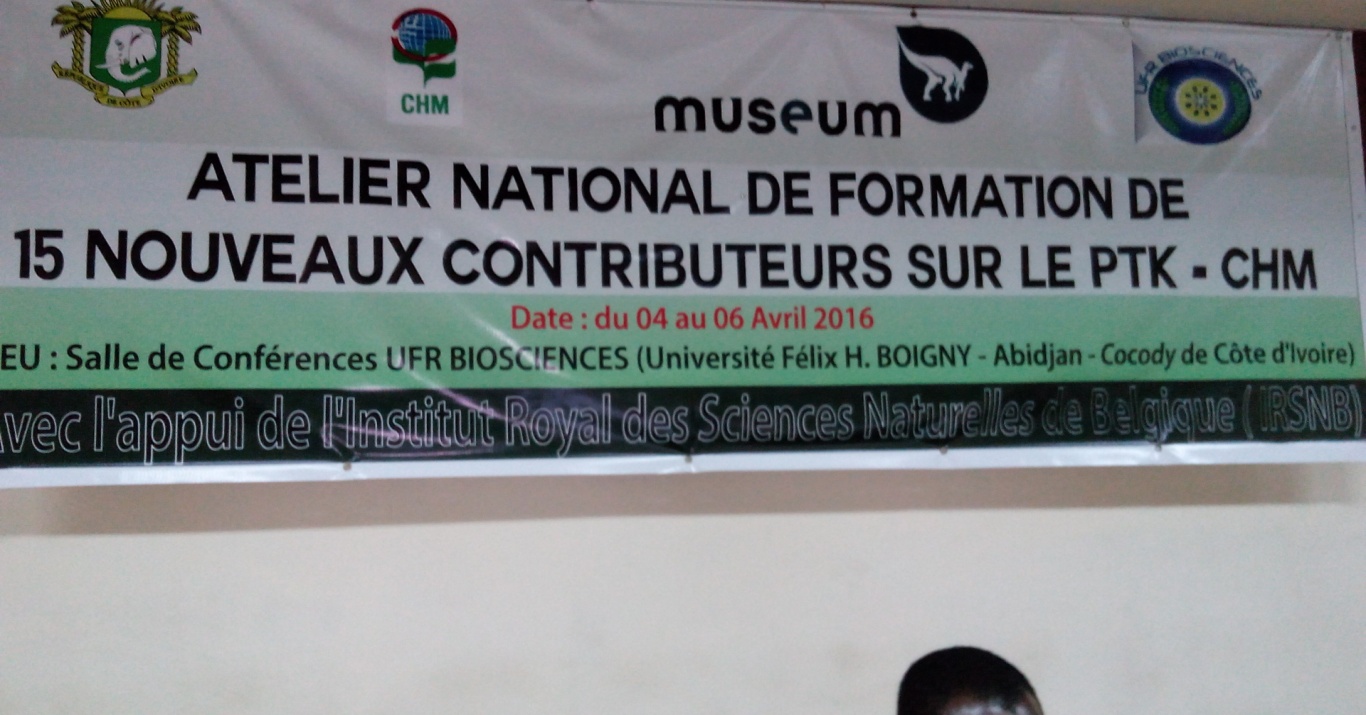 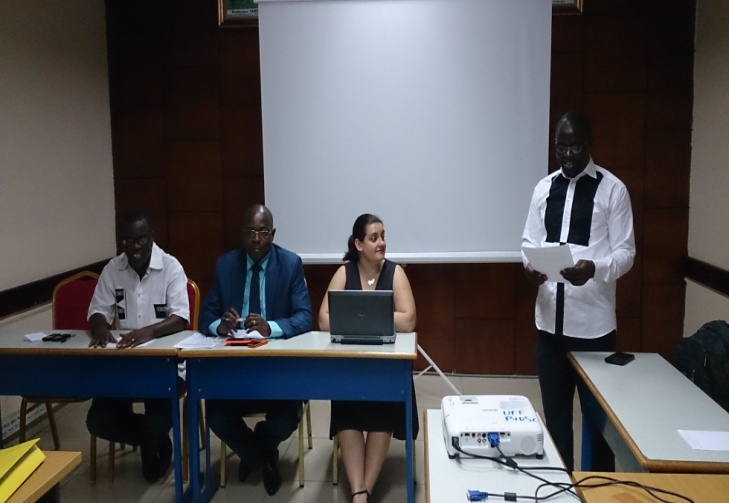 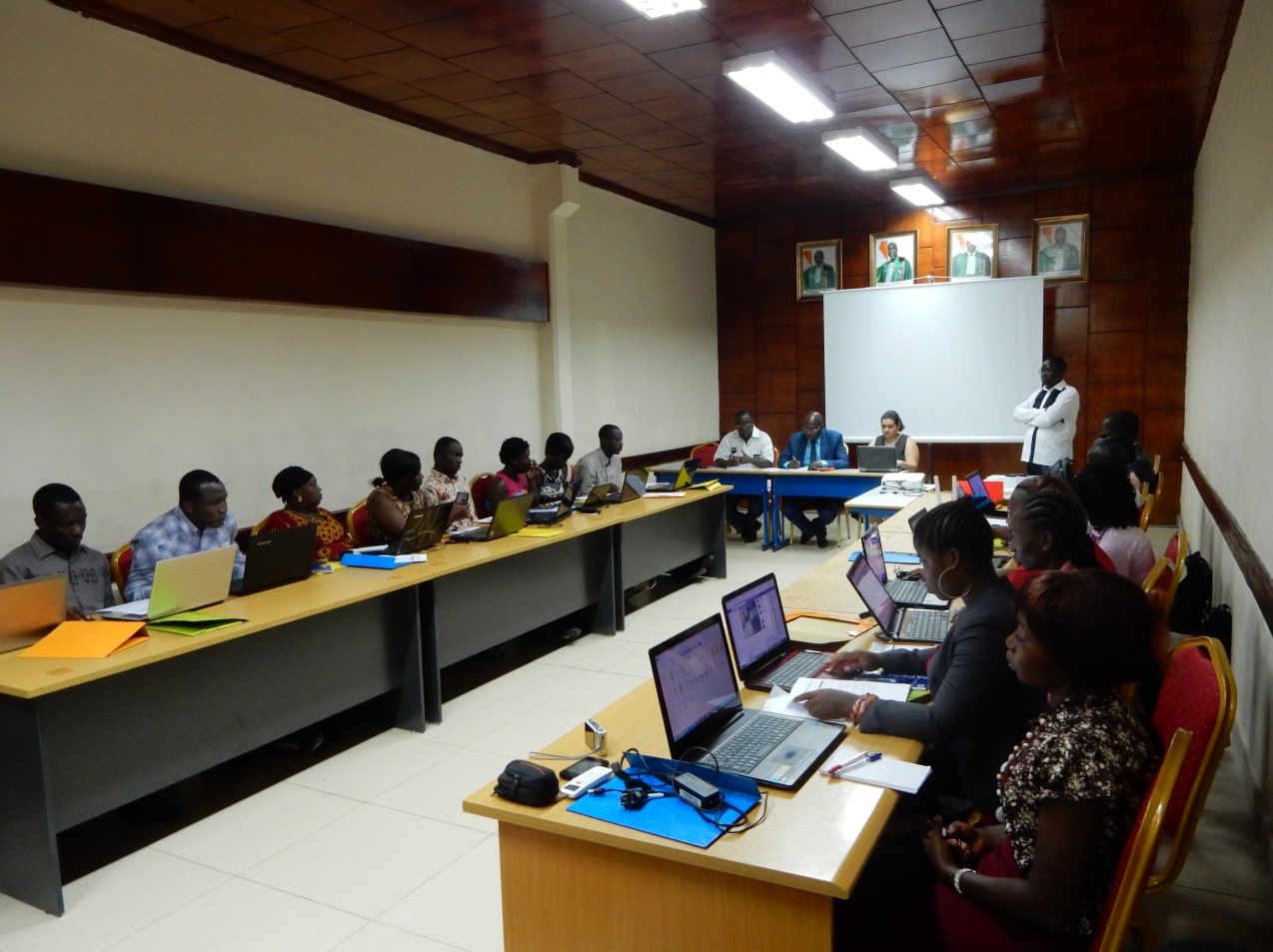 4-6 avril 2016
5- AUTRES ACTIVITES REALISEES
Mise en œuvre de 02 projets financés par l’IRSNB
1-Projet de collecte de données scientifiques sur la flore, la faune et les services écosystemiques de la zone refuge de la biodiversité d’Agbaou (sud-ouest ivoirien) et enrichissement du site CHM de la Côte d’Ivoire a partir des données collectées
2-Projet d’éducation et de sensibilisation sur les espèces exotiques invasives (EEE) en cote d’ivoire et enrichissement du site CHM de la Côte d’Ivoire a partir des données collectées
Mise en œuvre Projet 1
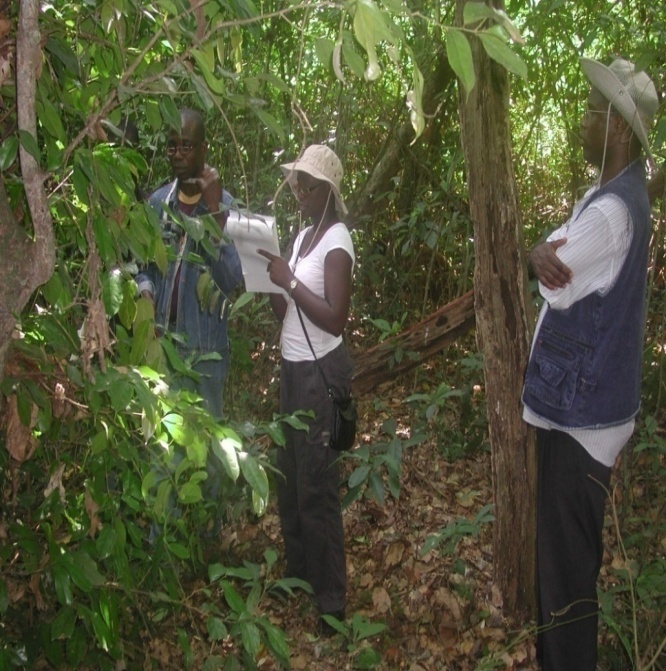 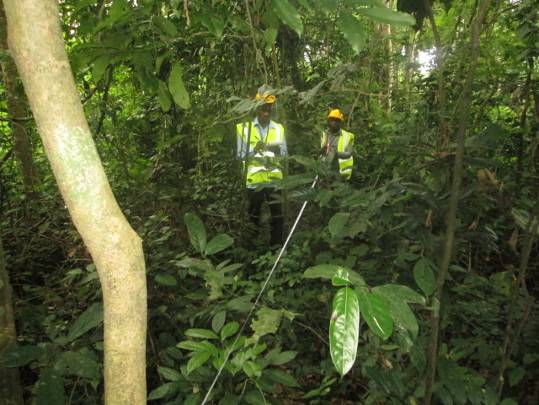 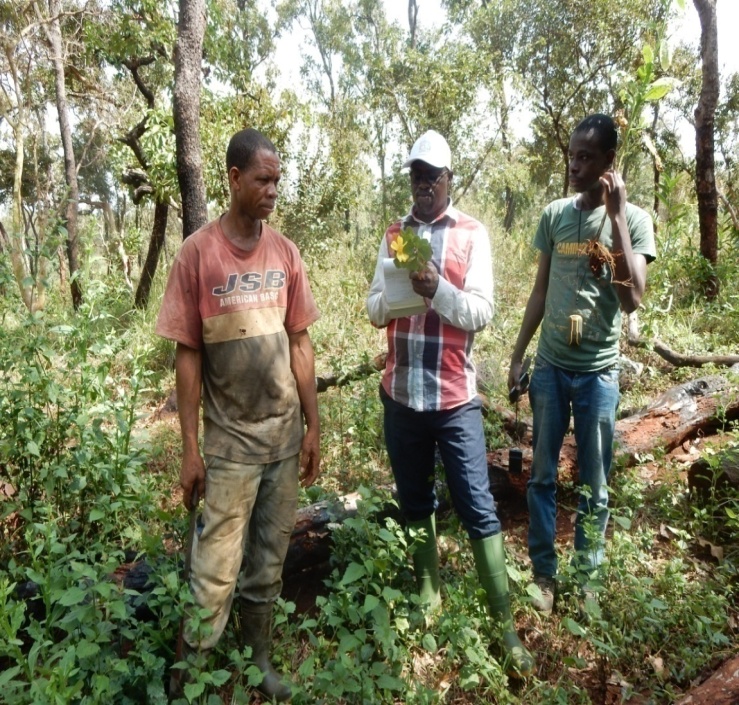 Mise en place de parcelle de relevé
Inventaire des espèces présentes dans les relevés
Interviews sur l’usage des plantes
Mise en œuvre projet 2
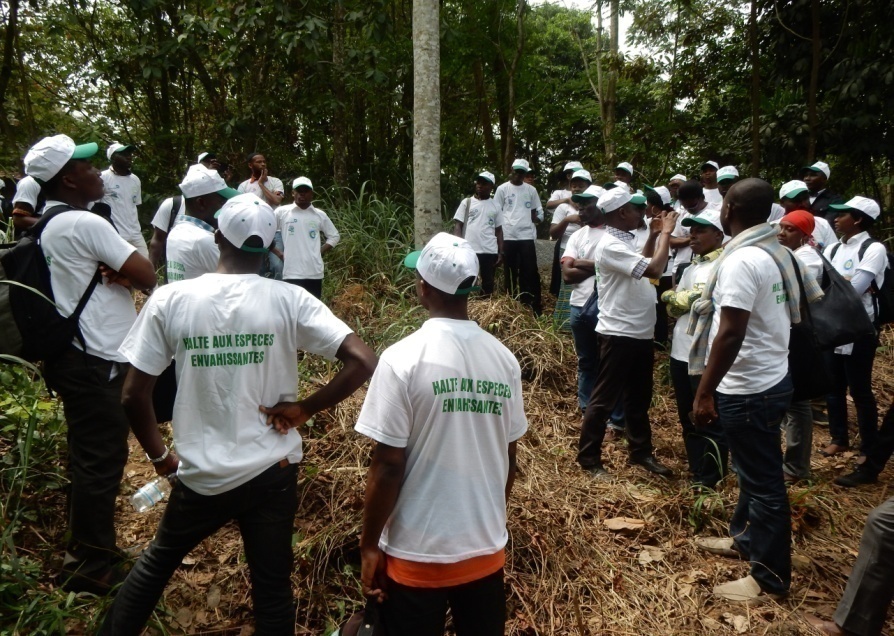 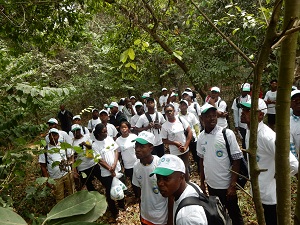 Sortie d’études sur les EEE
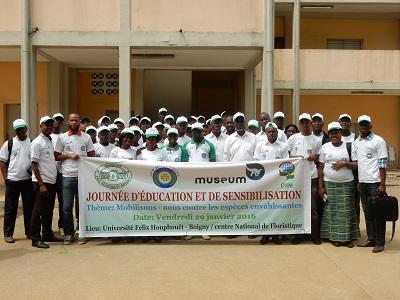 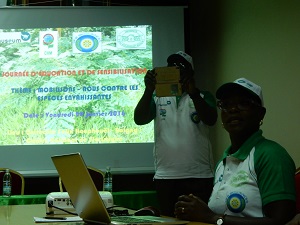 Journée de sensibilisation sur les EEE
Formation des contributeurs sur les SIG
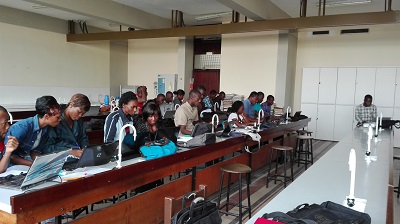 Participants à la session sur les SIG
POINTS FORTS ET POINTS FAIBLES
POINTS FORTS
Bonne mobilisation et adhésion des membres de la C-CHM aux activités

Disponibilité des membres de la C-CHM
POINTS FAIBLES
Insuffisance de ressources allouées au fonctionnement de la C-CHM et à la connexion internet (niveau national);

Faiblesse dans la retroaction pour le suivi des activités régionales /Faiblesse dans la communication entre pays; 

Absence de subvention pour la coordination régionale (pas de déplacement du Bénin vers les autres pays)

Certaines activités planifiées non réalisées (call center, Skype, etc)
IV-CONCLUSION PROCHAINES ETAPES
Le projet a été une belle promotion de la coopération sud-sud avec implication de 05 pays

Amélioration dans l’organisation du CHM CI
Mais 

Faiblesse dans la communication pour le suivi de la mise en œuvre du plan d’action régional
Prochaines étapes :
Poursuivre la coopération régionale à travers d’autres projets
MERCI AU BENIN POUR CETTE BELLE INITIATIVE ET POUR LES SUCCES OBTENUS

 MERCI A TOUS LES PAYS IMPLIQUES 

 MERCI A LA BELGIQUE ET A L’IRSNB